Sexual Reproduction
Vocabulary:
Gamete			Alleles			Somatic Cells
Haploid			Diversity		Meiosis
Diploid				Dominant		Homologous
Fertilization 			Recessive		     Chromosomes
[Speaker Notes: Aphids, slime molds, sea anemones, some species of starfish (by fragmentation), and many plants are examples.]
Sexual Reproduction Fast Facts
Requires TWO parents
Offspring are genetically different from each other and parents.
Requires specialized cells called gametes.
Gametes formed by process called meiosis.
Gametes combine  to form a zygote during fertilization.
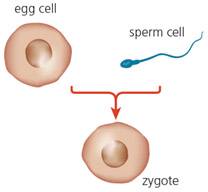 [Speaker Notes: Sperm cell reach a jelly-like coating surrounding the egg cell and release substances that digest a path through the coating. This helps sperm cells get closer to eth cell membrane fo the egg. 
The head of one sperm cell eventually enters the egg cell, where the sperm nucleus fuses with teh egg nucleus.]
Chromosome Conundrum
How many chromosomes do you have?

Where did they come from?  How many chromosomes do your parents have?

Why don’t you have double?
Somatic Cells: Body Cells
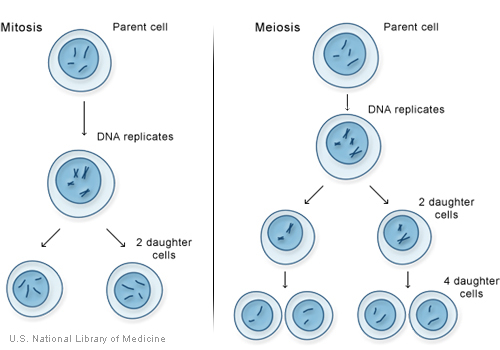 Somatic Cells are  body cells (skin, muscle, bone, etc)
Reproduce by mitosis
Each cell contains a double set of chromosomes (diploid number, 2n)
Humans have 23 pairs of chromosomes (46 total)
2n = 46 in humans
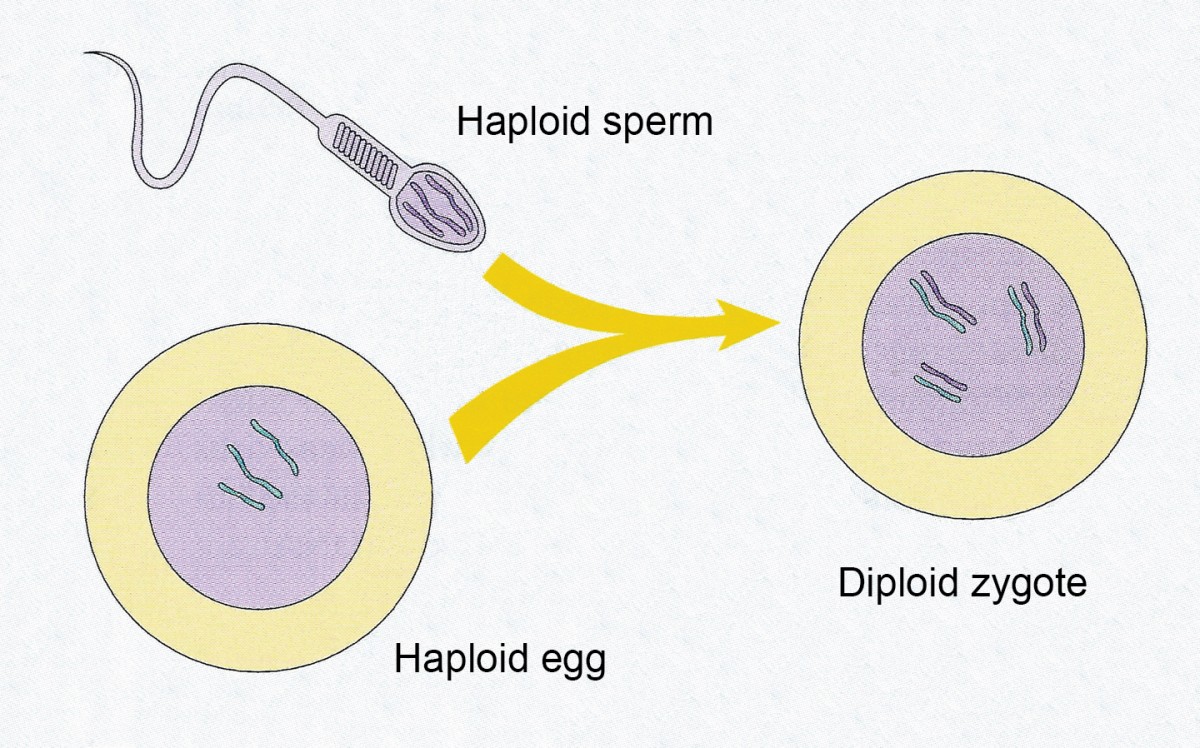 Gametes: Sex Cells
Required for sexual reproduction
Created by process called meiosis
Contain only a single set of chromosomes, (haploid number, n) 
male gametes = sperm 
female gametes = eggs or ova (ovum)

n = 23 in humans
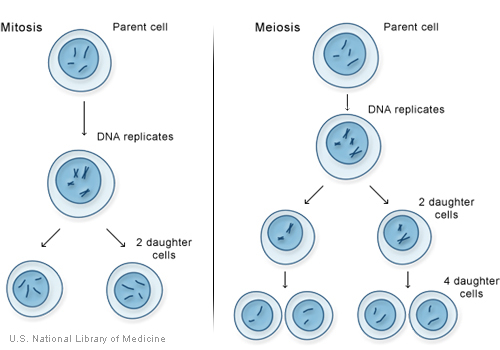 [Speaker Notes: Gametes are sex cells required for sexual reproduction]
Each parent contributes one chromosome of each pair to its gametes.
Because gametes will combine their chromosomes, each must contain only half the number of chromosomes.
This ensures the correct number of chromosomes in each offspring and from one generation to the next.
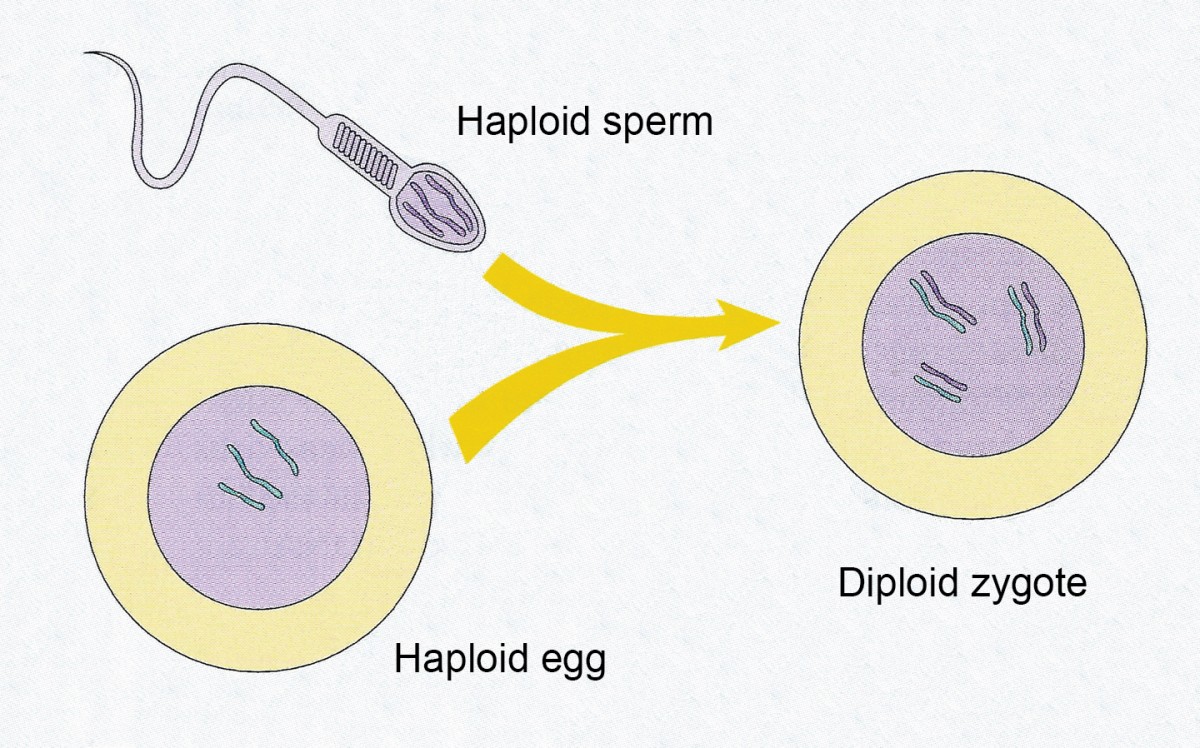 [Speaker Notes: ce]
FORMS OF SEXUAL REPODUCTION
Forms of Sexual Reproduction
CONjUGATION – some genetic material is transferred from one unicellular organism to another. 
Eg. some bacteria
Temporary fusion of cells.
May be a factor that helps some bacteria become resistant to antibiotics
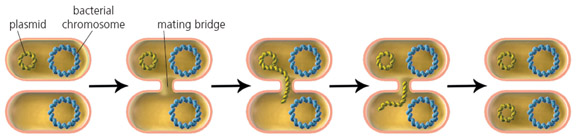 SYNGAMY is when the nuclei of the male and female gametes fuse together to produce a single cell called a zygote during the process of fertilization.
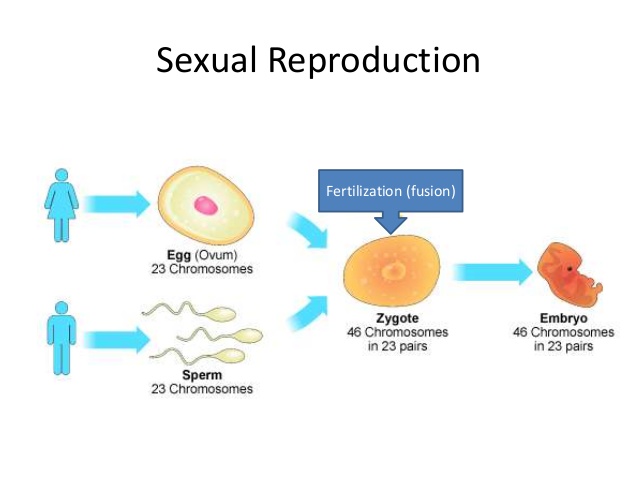 [Speaker Notes: Sperm cells have long tails “flagella”. 
Egg cells are much bigger and lack flagella. What does the presence or absence of flagella say about the cells motility?]
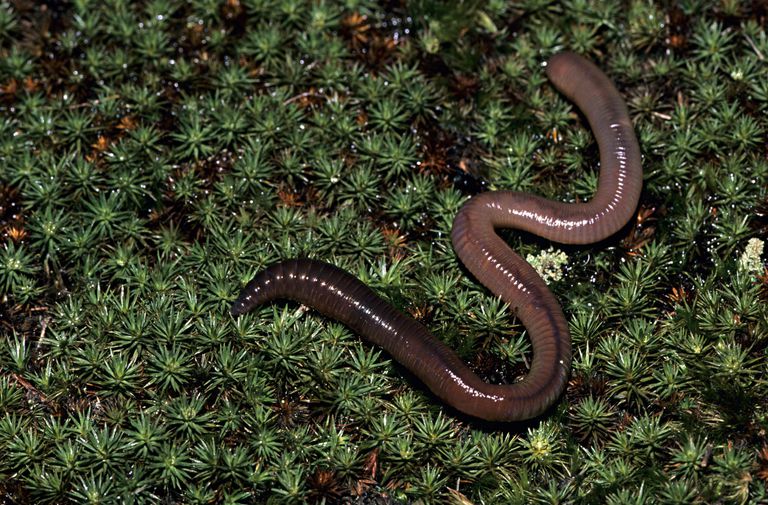 Hermaphrodites
HERMAPHRODITES are organisms that produce both male and female sex cells within the same individual.
occur in plants and some animals that are attached to one location and/or rarely come in contact with other individuals of their species.
Eg. Many Aquatic Organisms ( Sponges, barnacles), Earthworms, flowers
[Speaker Notes: Although autogamy is similar to asexual reproduction, in that there is no input of genetic diversity from a partner, the recombination of chromosomes from the male and female gametes results in offspring with slightly altered genetic information, which can therefore look phenotypically different from their parents. Most plants and earthworms reproduce by autogamy. It is sometimes possible for hermaphrodites to reproduce with other hermaphrodites. In this case, genetic diversity does increase within the population.]
Is Autogamy (self-fertilization) the same as Asexual reproduction?
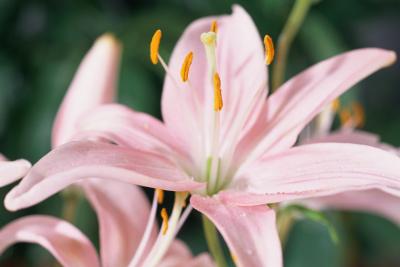 [Speaker Notes: It is possible for hermaphrodites to reproduce with other hermaphrodites. In this case, genetic diversity does increase within the population.]
Is Autogamy (self-fertilization) the same as Asexual reproduction?
Similarity: No partner, No input of genetic diversity.
Difference: the recombination of chromosomes from the male and female gametes results in slightly genetically different offspring
[Speaker Notes: It is possible for hermaphrodites to reproduce with other hermaphrodites. In this case, genetic diversity does increase within the population.]
External Fertilization
gametes meet outside of the parents
The female deposits unfertilized eggs and males release sperm over the eggs. 
Common in aquatic organism: fish and amphibians
https://www.youtube.com/watch?v=q50Yphp1gzI
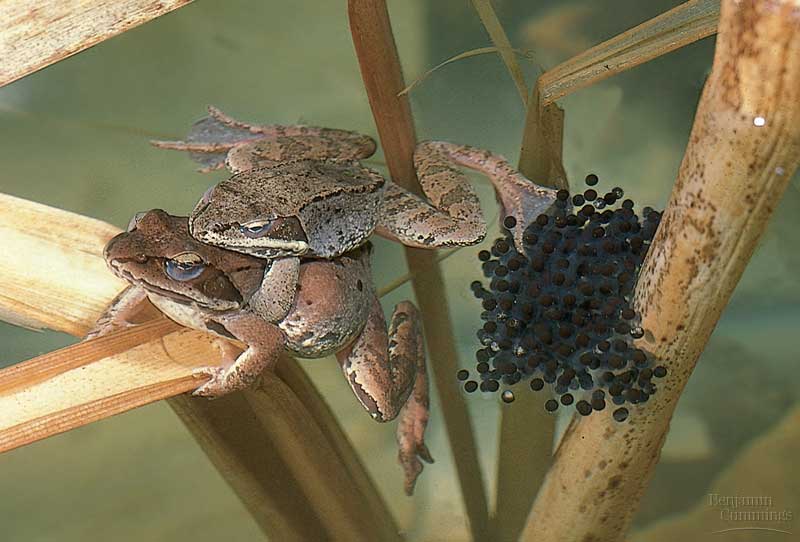 [Speaker Notes: fertilization (the exceptions are aquatic mammals, sharks, and some other special types of fish).
External fertilization usually occurs among organisms living in aquatic environments. Land animals generally have specialized organs for internal fertilization.]
Advantages of External Fertilization
Energy Efficient: Requires very little effort as the sperm and egg can randomly meet
Low Parental Burden: Female does not have to physically carry the developing offspring 
Many Offspring: More genetic variation
[Speaker Notes: Chickens lay eggs – is this external or internal?]
Disadvantages of External Fertilization
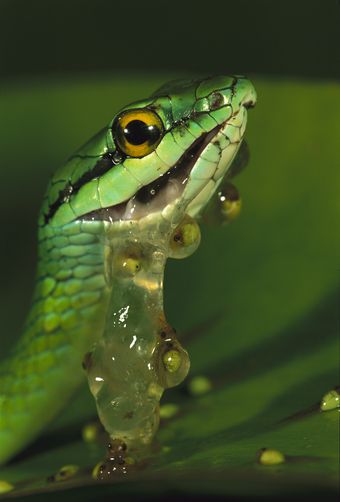 Requires aquatic environment  for sperm to swim No guarantee gametes will meet
Gametes and zygotes vulnerable
Requires large numbers of gametes to ensure some survival.
Internal Fertilization
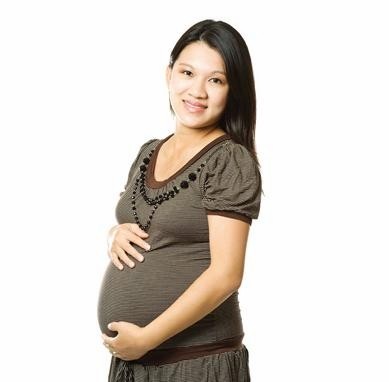 Gametes meet inside female’s body 
Requires specialized structures to ensure  gametes meet
Occurs in mammals, reptiles, birds, and some types of fish
[Speaker Notes: All land dwellers need to fertilize this way because sperm still prefer swimming 
Need specialized structures. Penis]
Advantages of Internal Fertilization
Better chance gametes will meet, greater change of fertilization
Controlled environment: wet environment, temperature regulation, protection from predators 
More stringent mate selection

Video of sneaky fish:
https://www.youtube.com/watch?v=RzTy0fAwBFk
Disadvantages of Internal Fertilization
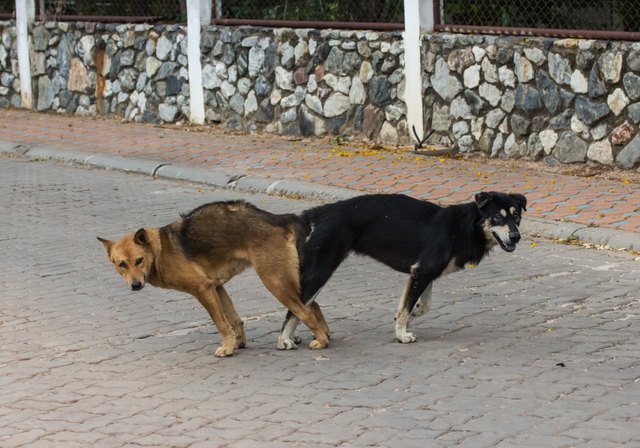 Mating can be risky, partners vulnerable during intimate contact
Need to find a mate: Complex courtship and mating behaviours can be energy intensive.
Limited amount of offspring being produced at any given time. 
Parents must care for young through out gestation
Specialized structures are required to ensure the meeting of gametes
https://www.youtube.com/watch?v=W7QZnwKqopo
Bird of paradise
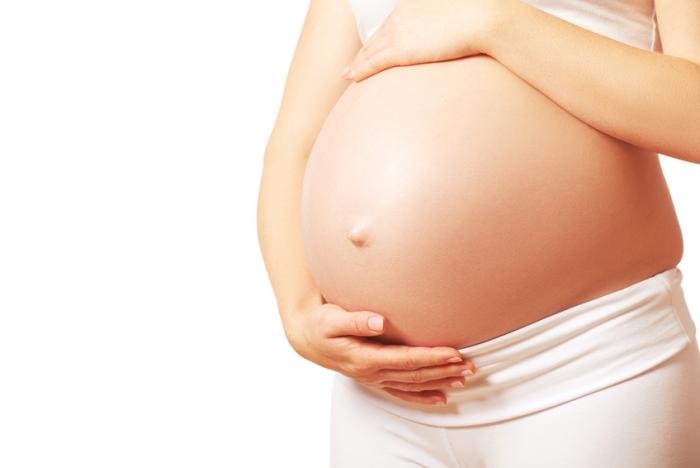 Bower Bird
Bower Bird video https://www.youtube.com/watch?v=GPbWJPsBPdA
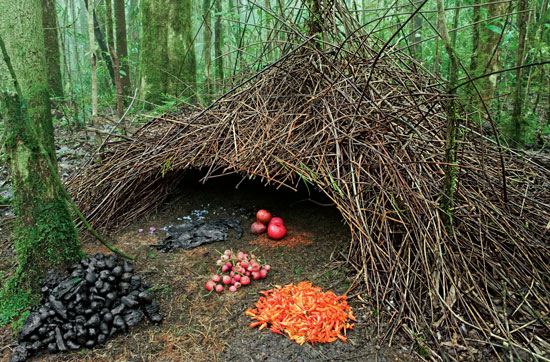 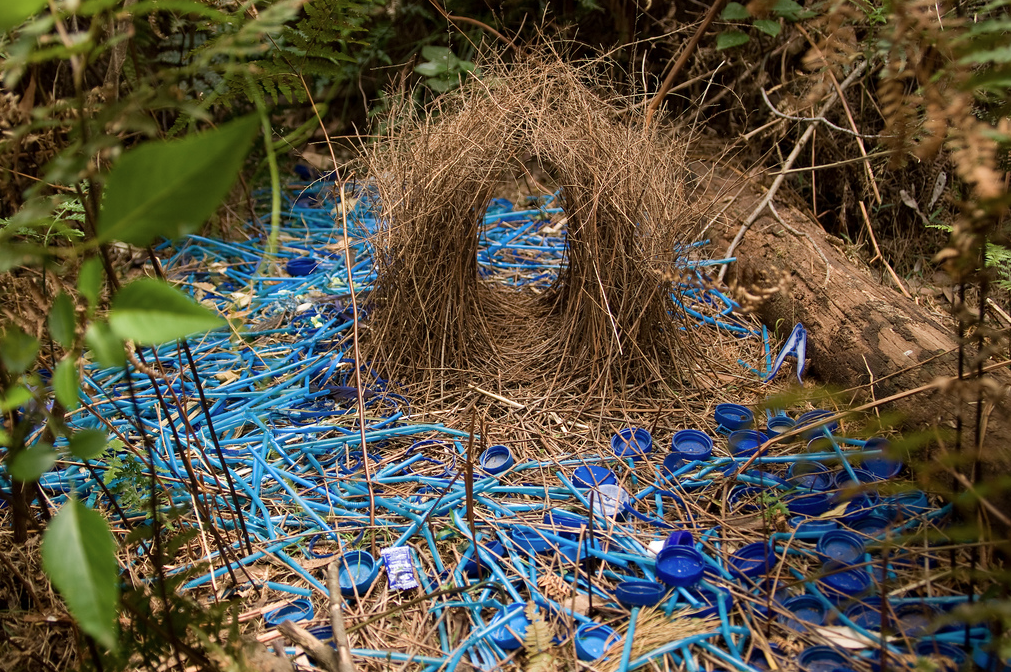 Puffer Fish
https://www.youtube.com/watch?v=VQr8xDk_UaY
Advantages and Disadvantages
Greater Genetic Diversity
Advantages of Sexual Reproduction
Greater  Genetic Diversity
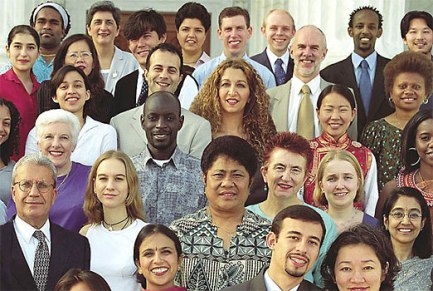 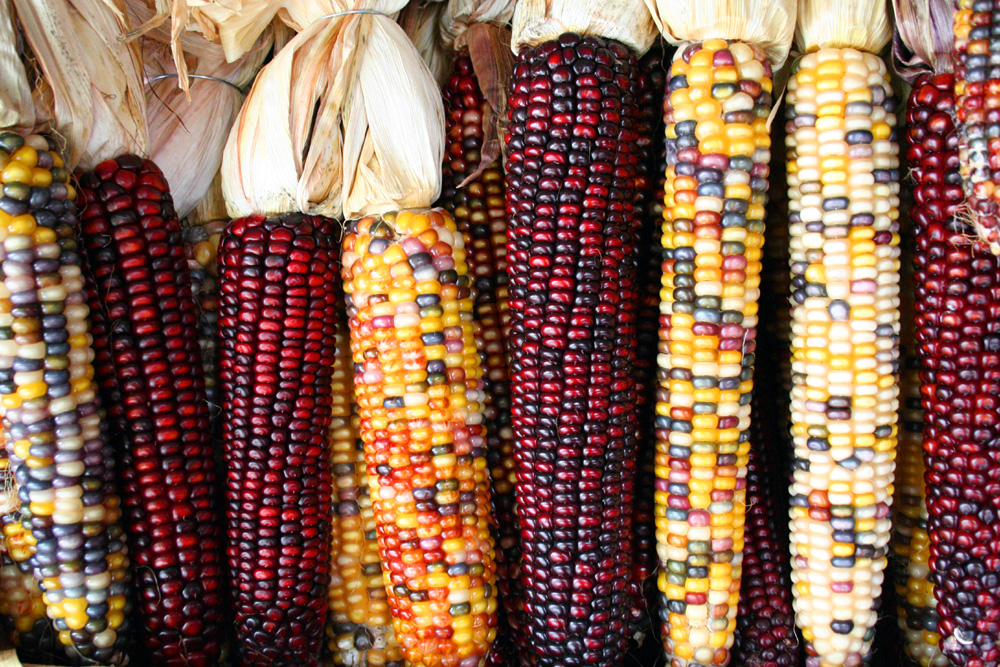 Why is Genetic Diversity Important?
Genetic diversity allows populations to adapt to changing environments and therefore survive to reproduce, ensuring the continuation of the  species.
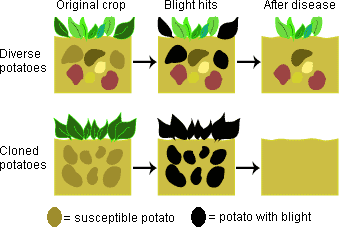 [Speaker Notes: Outbreaks of disease kills large numbers of population but there is always a few who were able to fight it. They survived and reproduced, passing on their ability to fight the disease to their children, strengthening the population. 
 natural selection]
Advantages and Disadvantages
Greater Genetic Diversity
Time and Energy intensive- finding a mate, courtship
Risky Behaviour
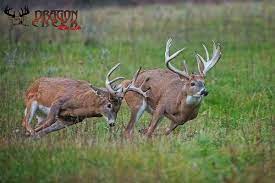 Risky Behaviour
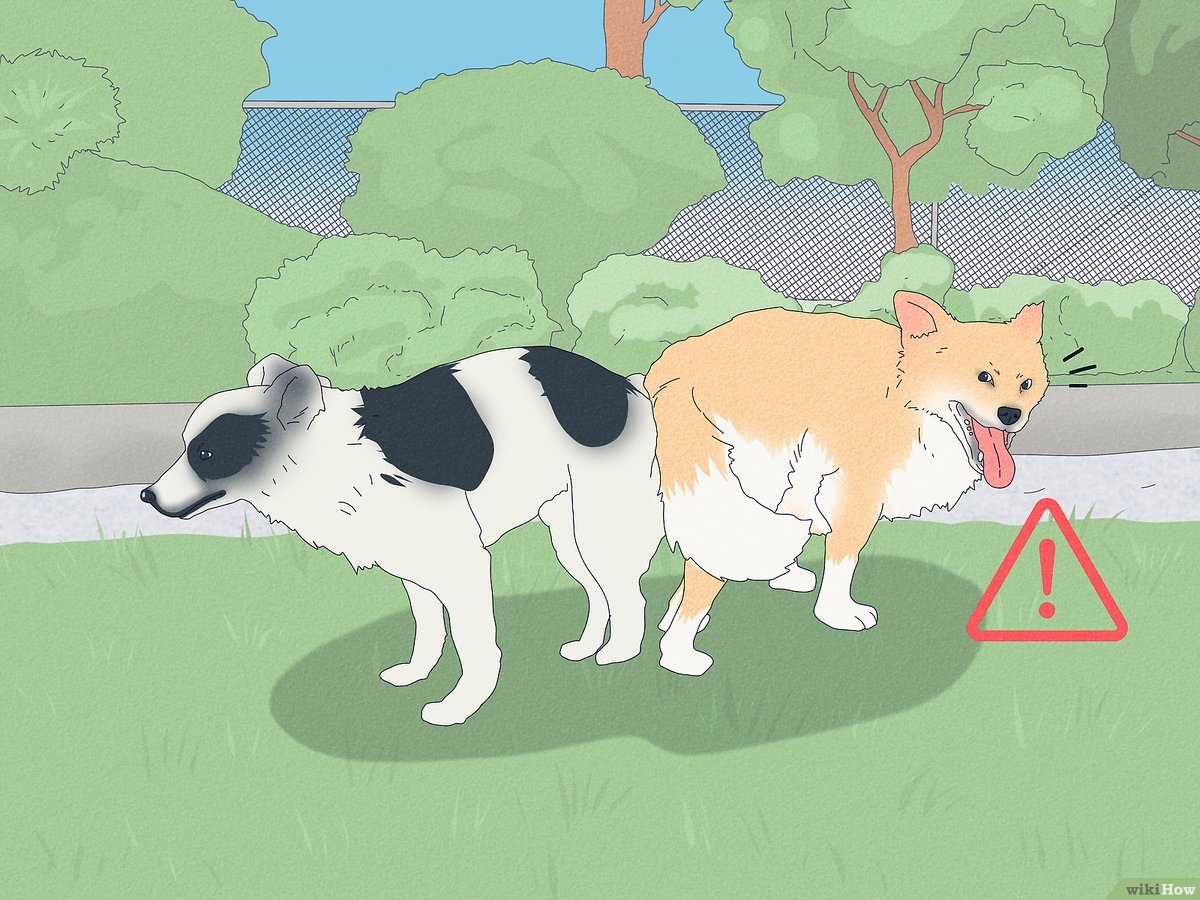 Advantages and Disadvantages
Greater Genetic Diversity
Time and Energy intensive- finding a mate, courtship
Fewer offspring produced
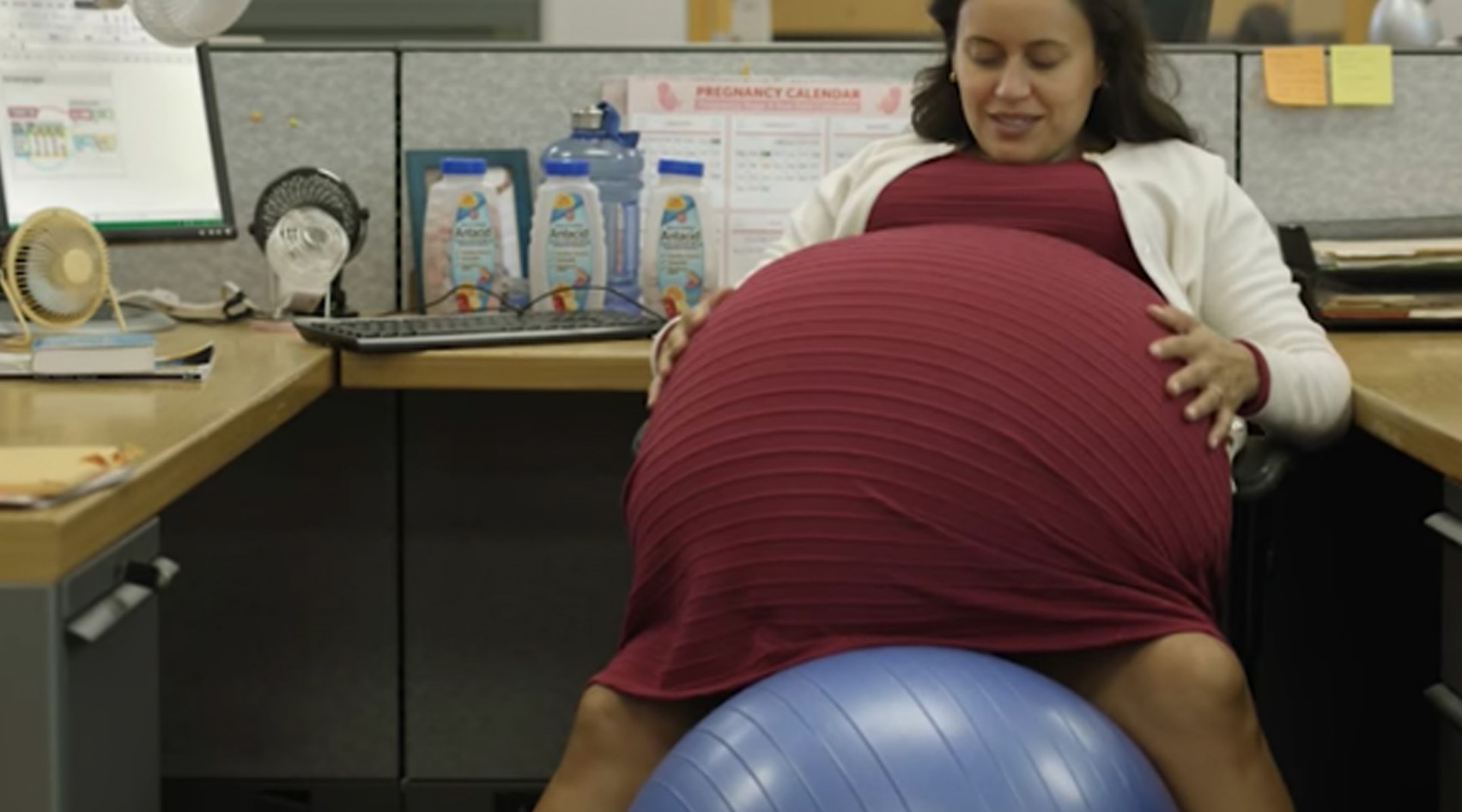 Advantages and Disadvantages
Greater Genetic Diversity
Time and Energy intensive- finding a mate, courtship
Fewer offspring produced
Slower - longer time for offspring to mature
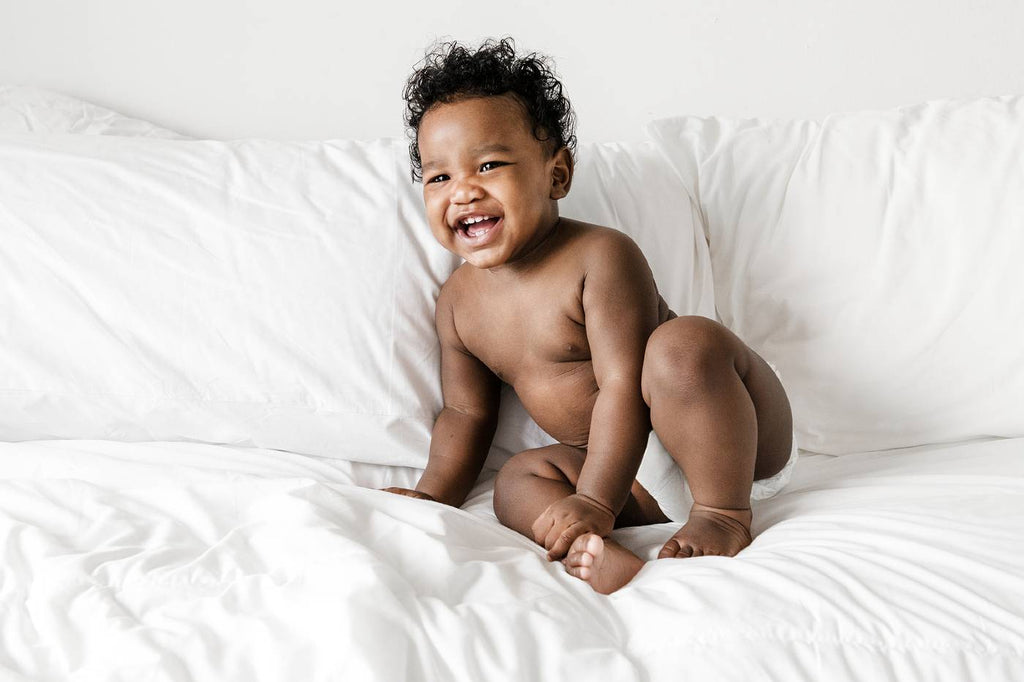 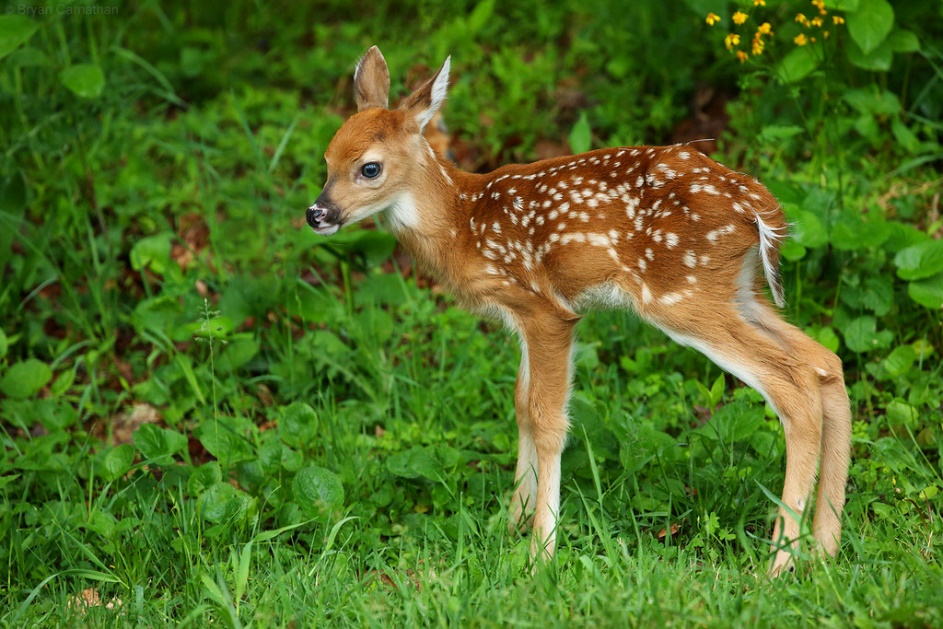 Advantages and Disadvantages
Greater Genetic Diversity
Time and Energy intensive- finding a mate, courtship
Fewer offspring produced
Slower - longer time for offspring to mature
Strange Animal Behaviour
https://www.youtube.com/watch?v=R6R-Hm0enGg
Practice
Strange Animal Behaviour
https://www.youtube.com/watch?v=R6R-Hm0enGg



HW:  Read 83-84, 86, 
HW:  Answer CYU p87 #2,3,5,9-11,14
Practice
Allogamy – Cross Fertilization
Allogamy is the fertilization of an egg from one individual with the sperm of another .
Occurs in most complex animals and some plants
Eg. Conifers such as pine and fir trees have separate male and female cones on the same plant. 
Some species have separate male and female flowers on the same plant
Poplar trees have separate sexes on separate plants.
Weirdness
Most male reptiles have two sex organs called hemipenes. 
They are housed internally and are everted when needed.
In many snakes, the hemipenes possesses spines or hooks, in order to anchor the male within the female.
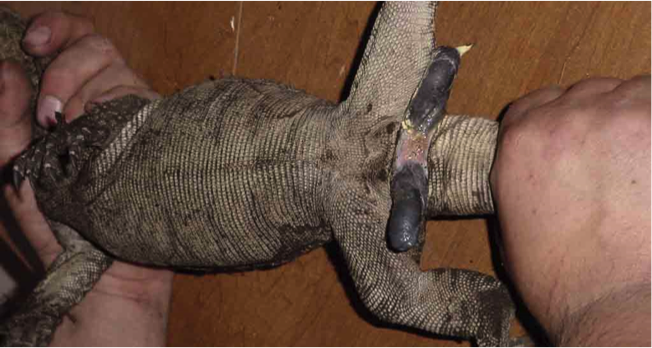